Fig30_01
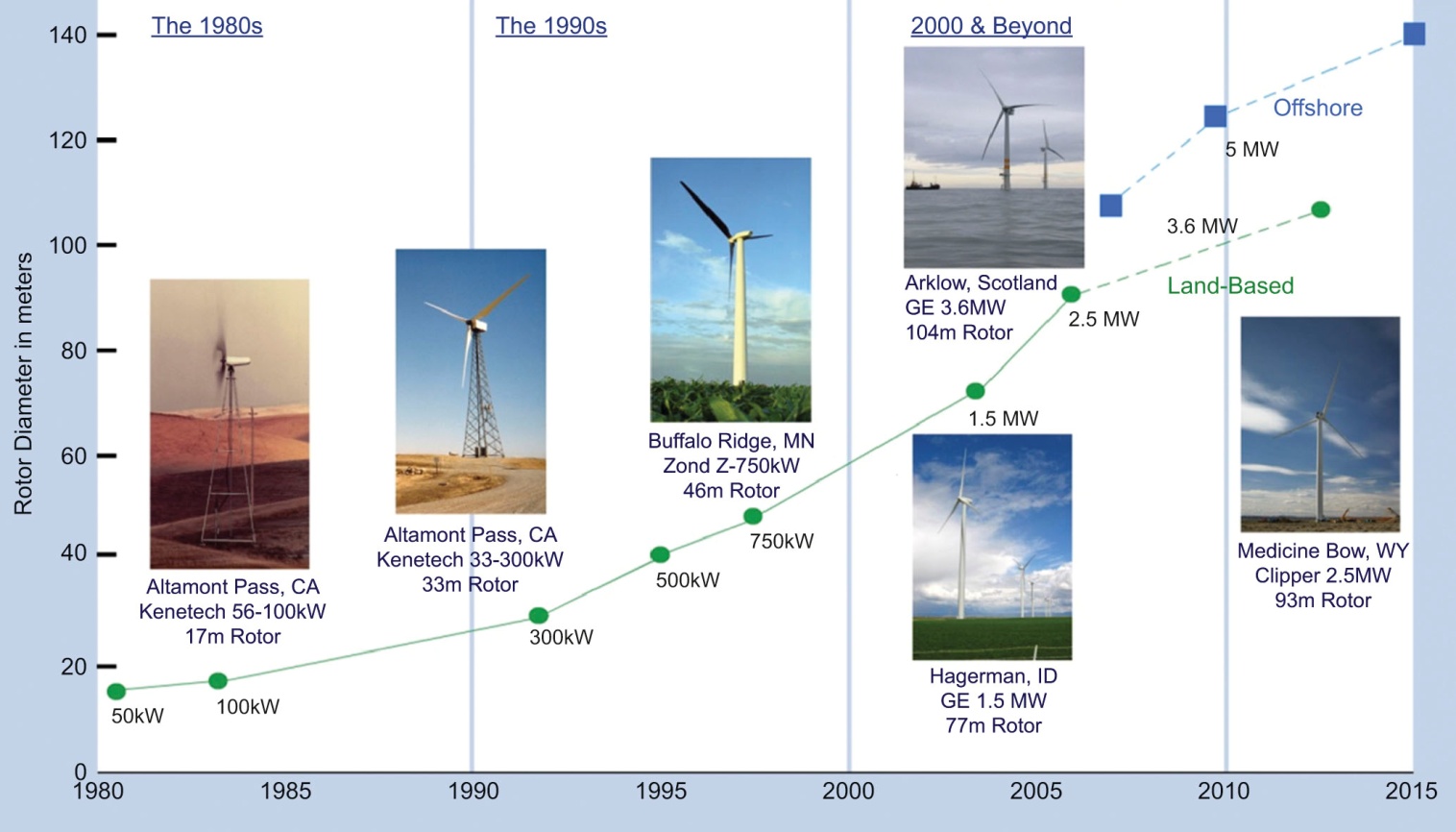 © Materials Research Society 2012
Images from NREL historical publications
Fig30_02
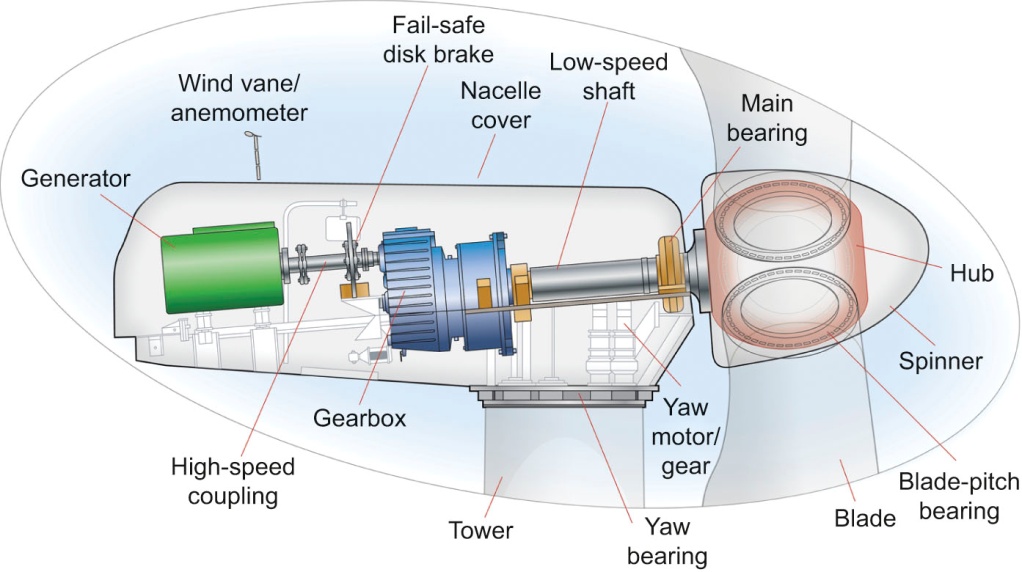 © Materials Research Society 2012
Fig30_03
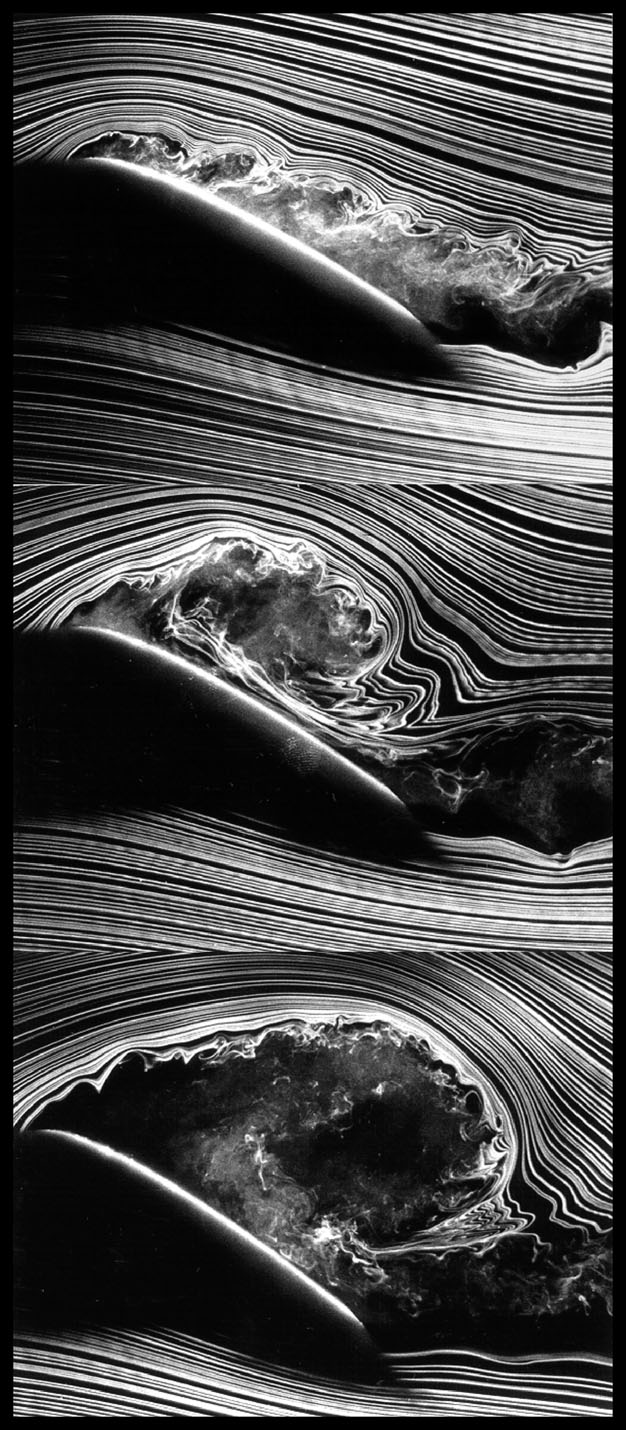 © Materials Research Society 2012
Fig30_04
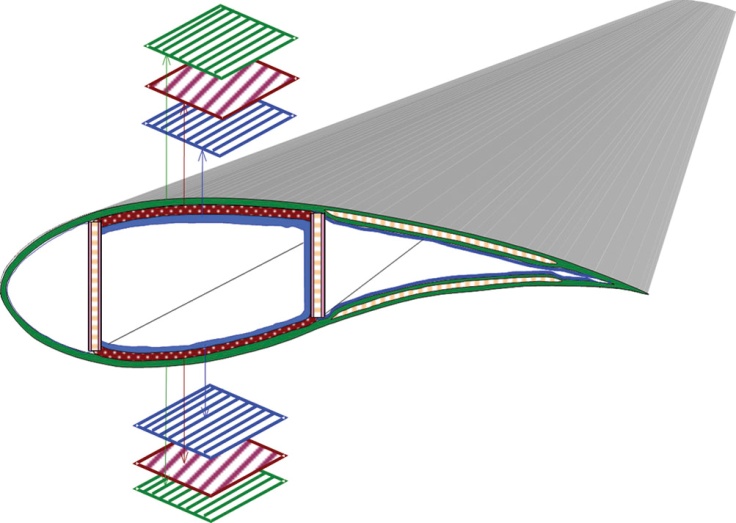 © Materials Research Society 2012
Fig30_05
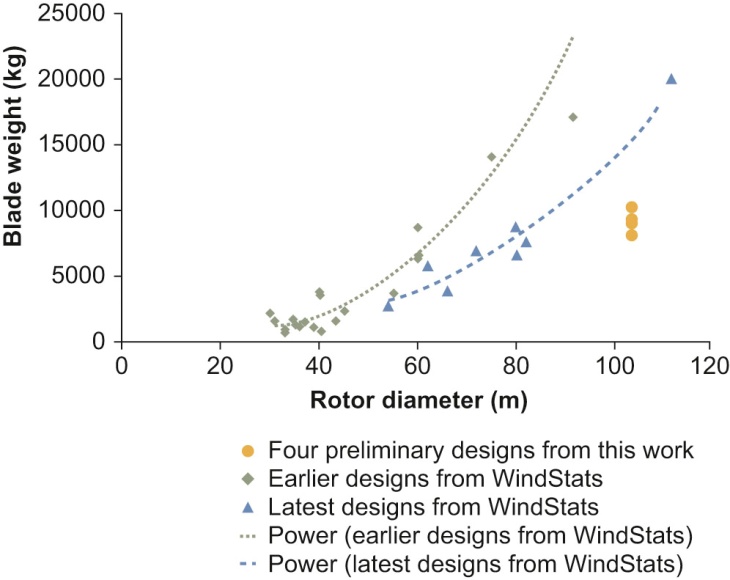 © Materials Research Society 2012
Fig30_06
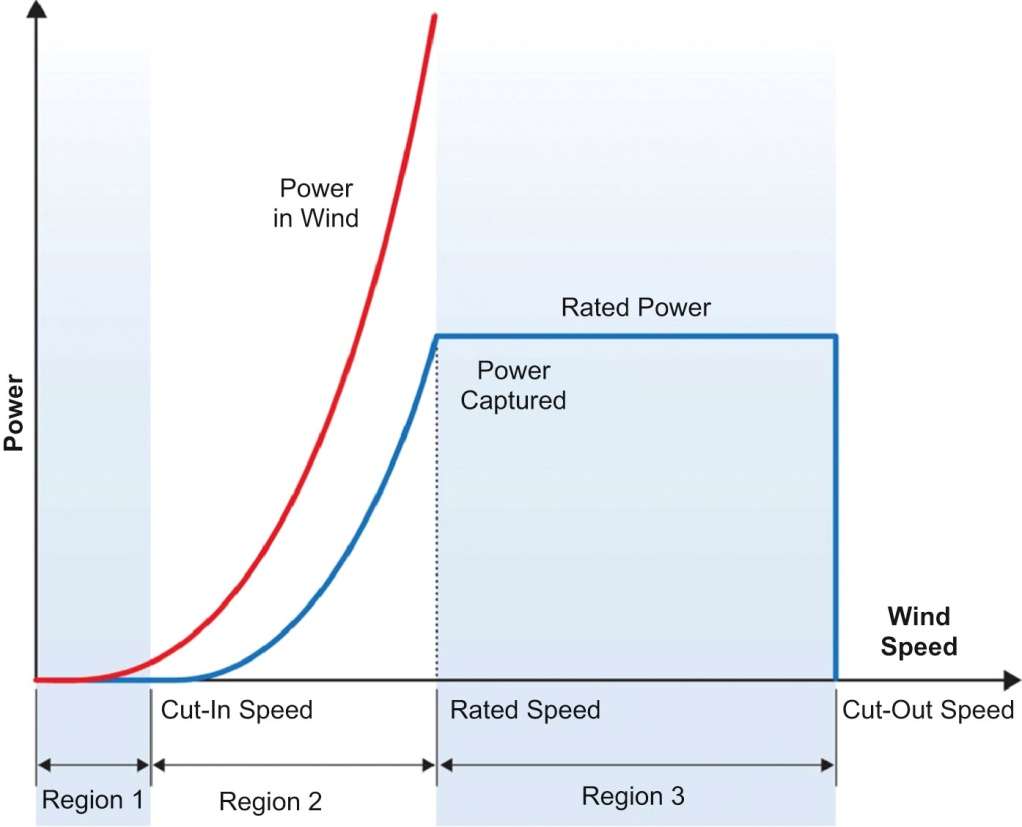 © Materials Research Society 2012
Fig30_07
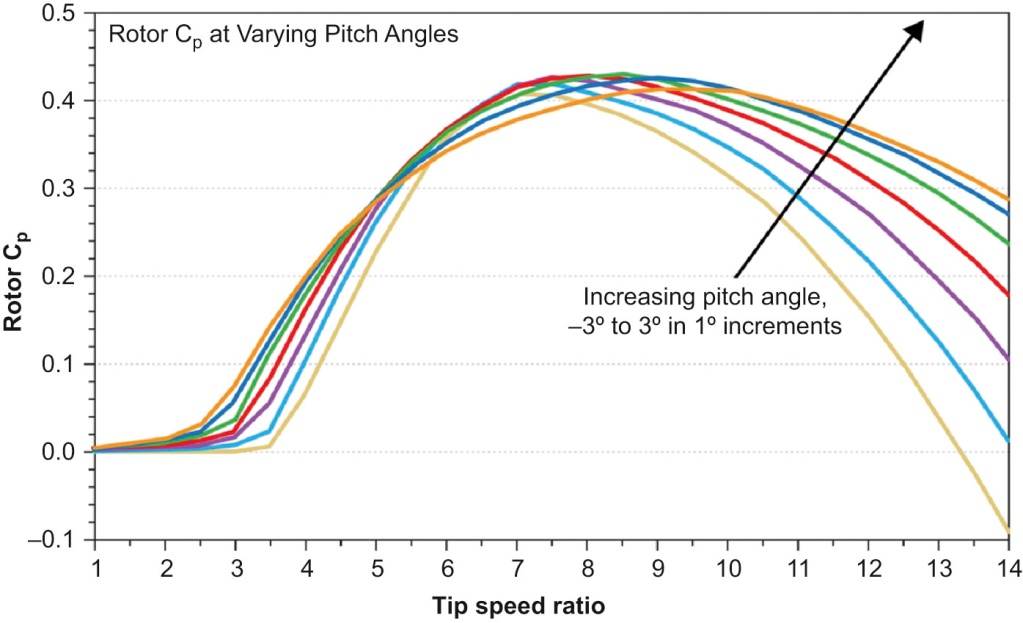 © Materials Research Society 2012
Fig30_08
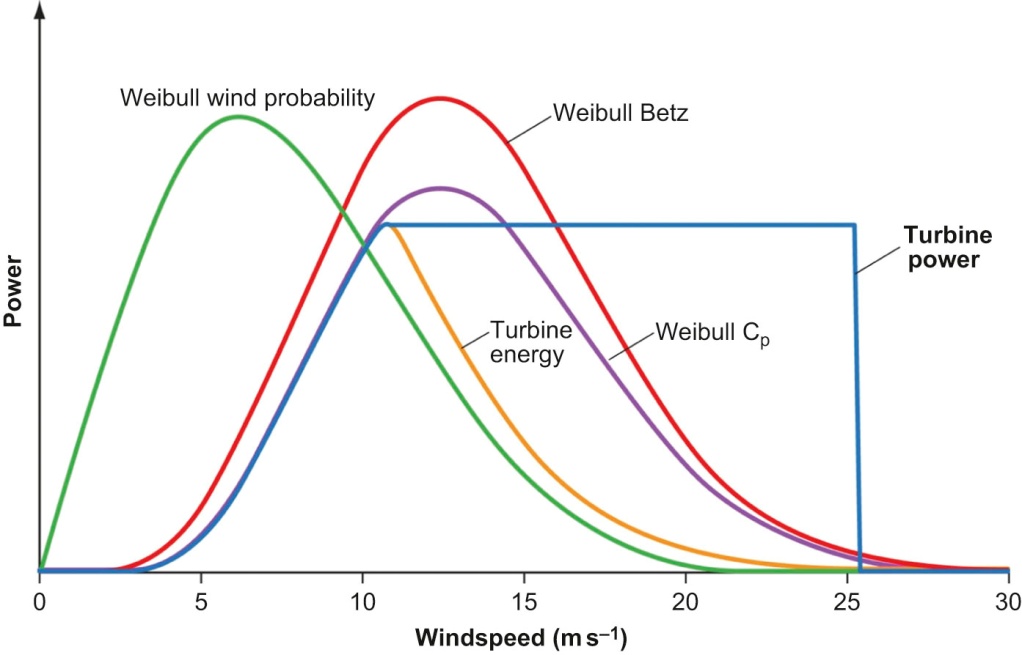 © Materials Research Society 2012
Fig30_09
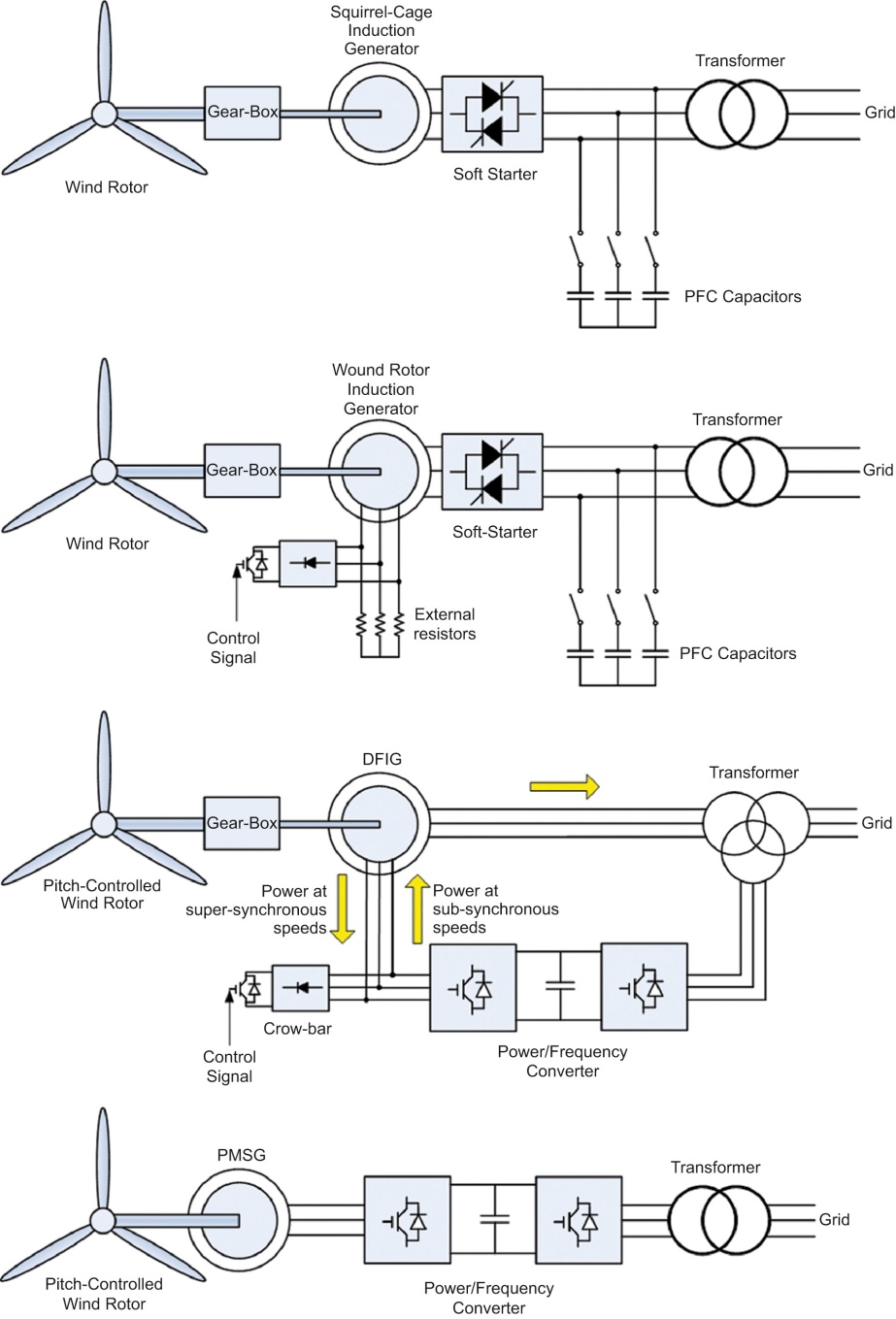 © Materials Research Society 2012
Fig30_10
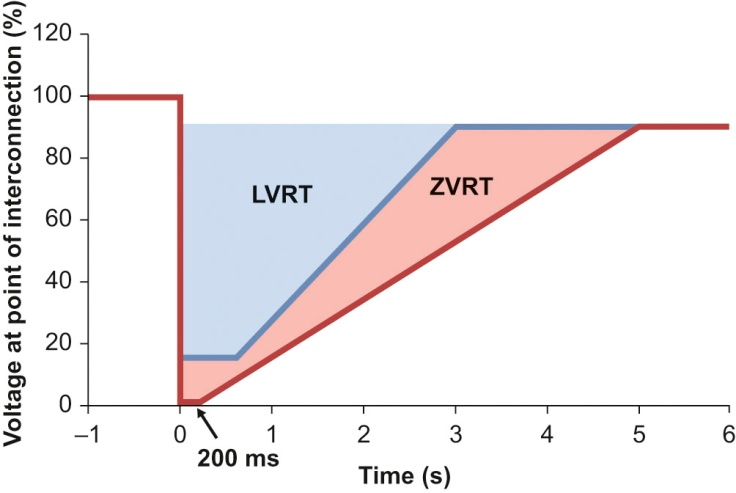 © Materials Research Society 2012
Fig30_11
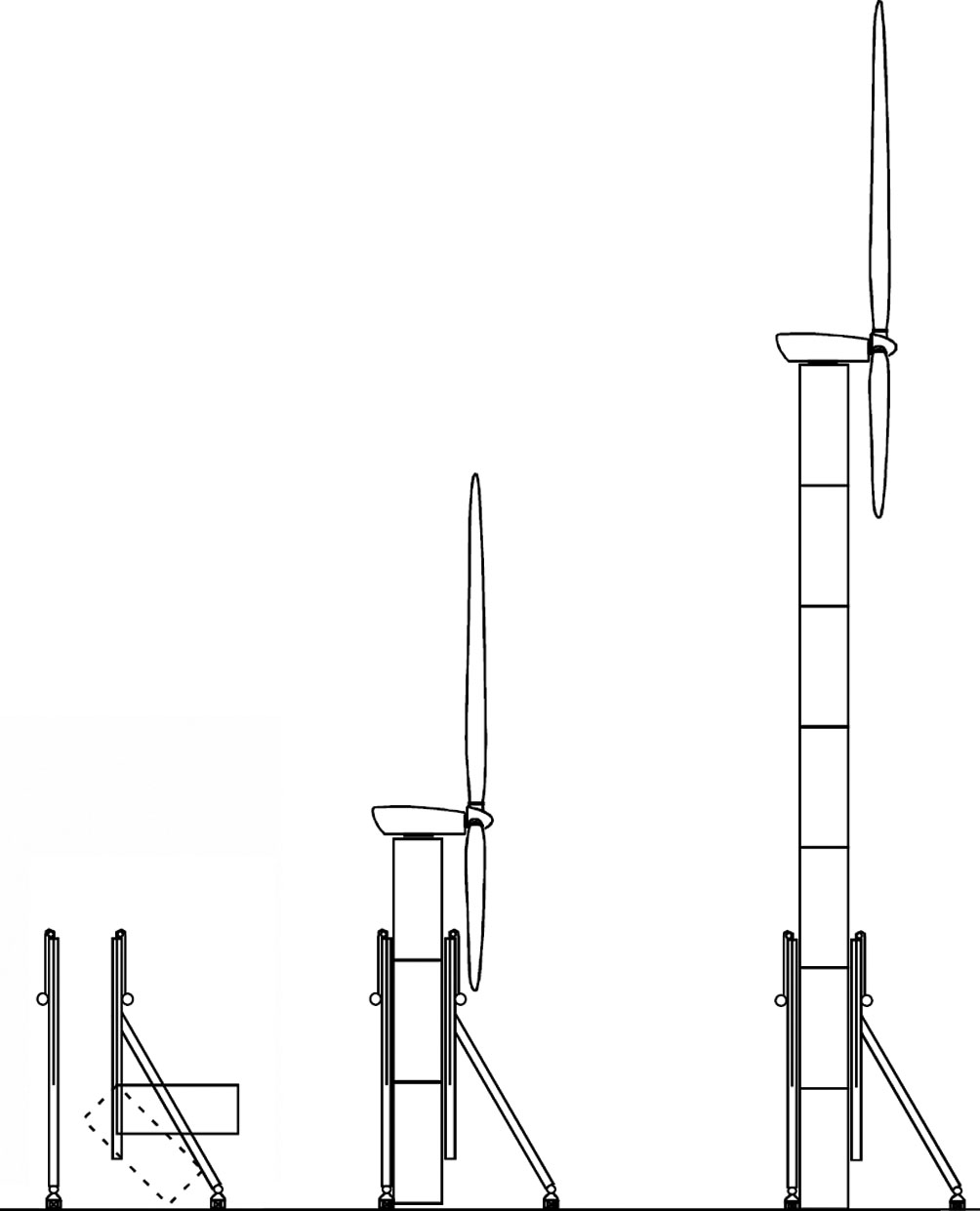 © Materials Research Society 2012
Fig30_12
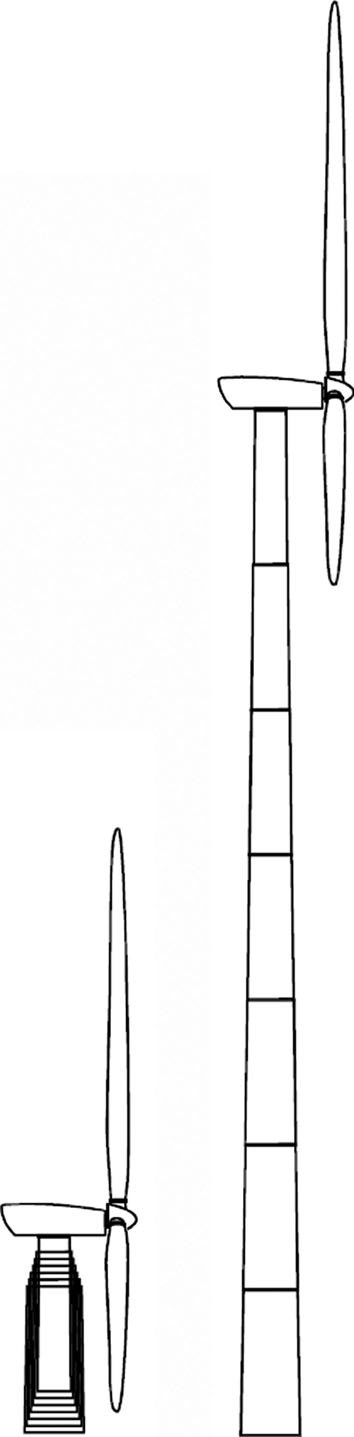 © Materials Research Society 2012
Fig30_13
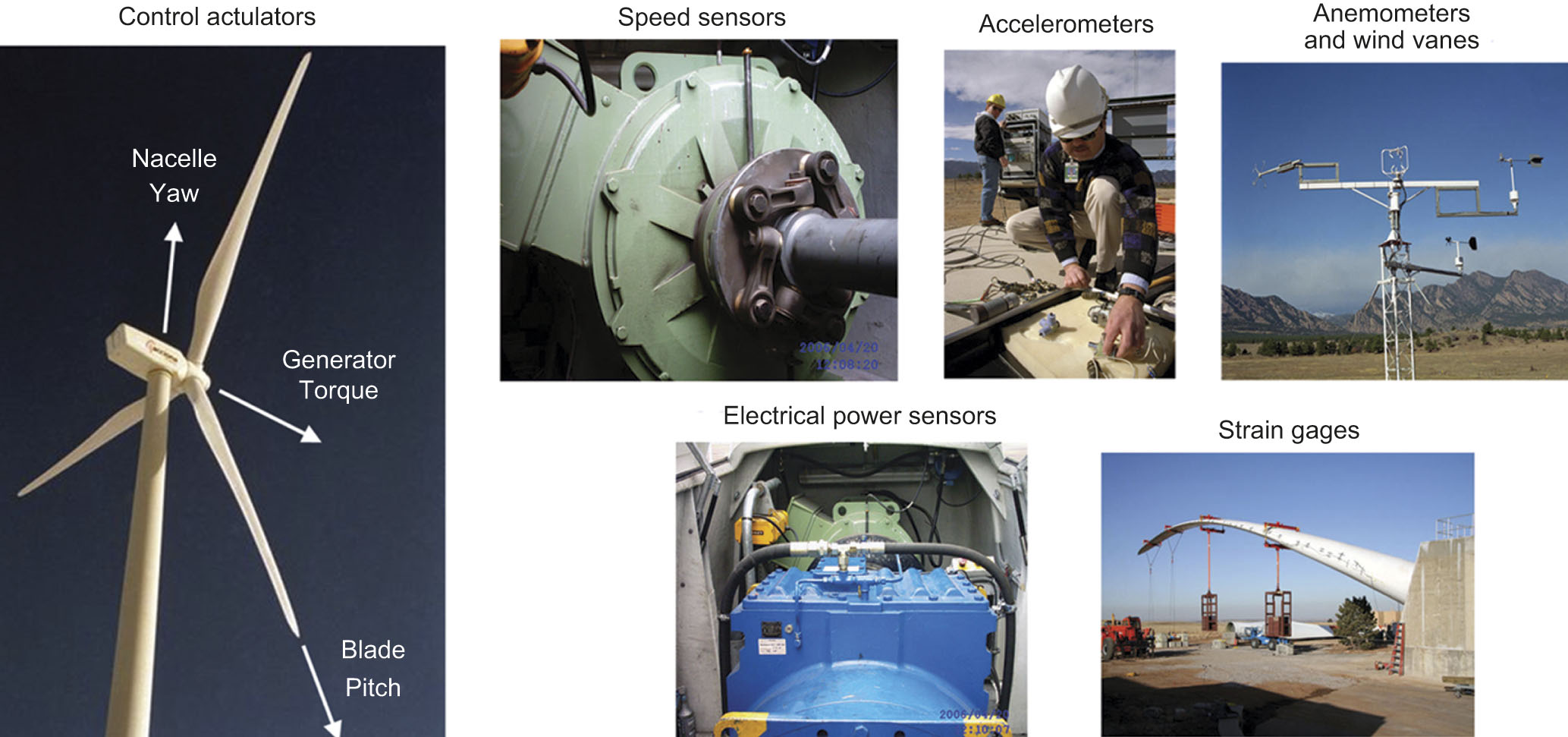 © Materials Research Society 2012
Fig30_14
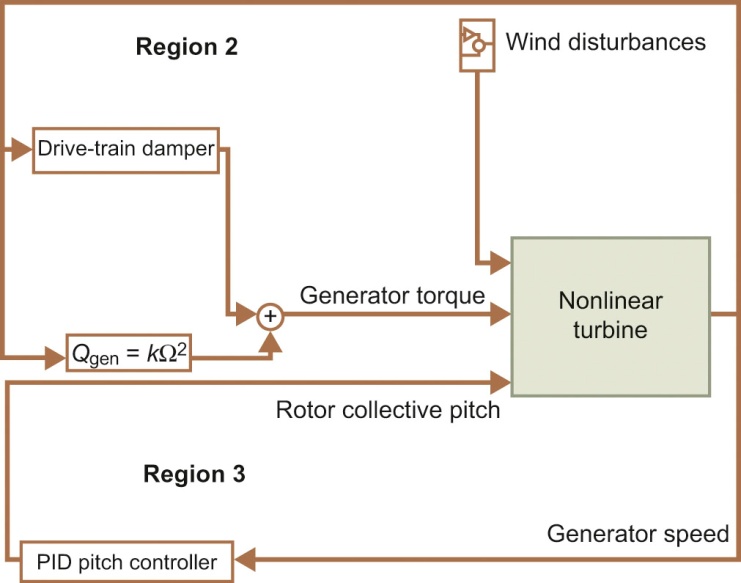 © Materials Research Society 2012
Fig30_15
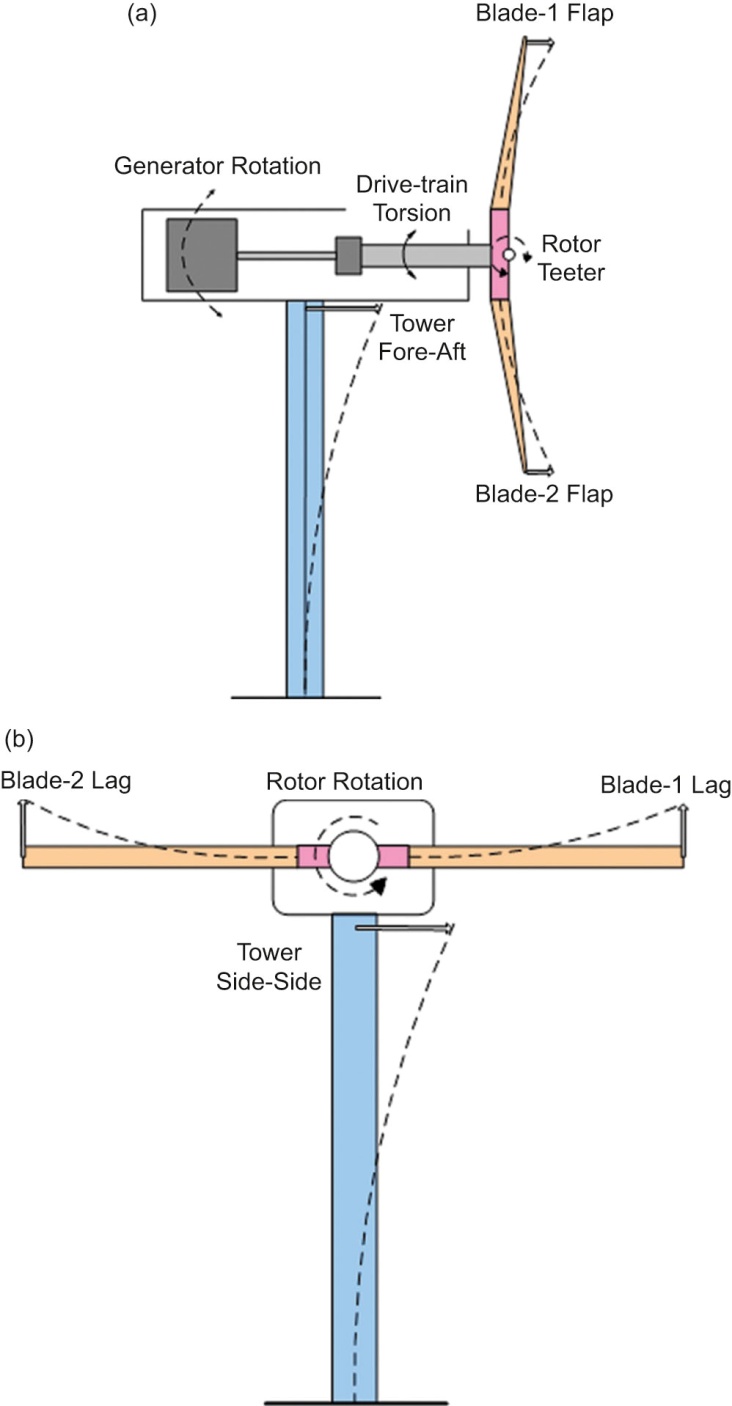 © Materials Research Society 2012
Fig30_16
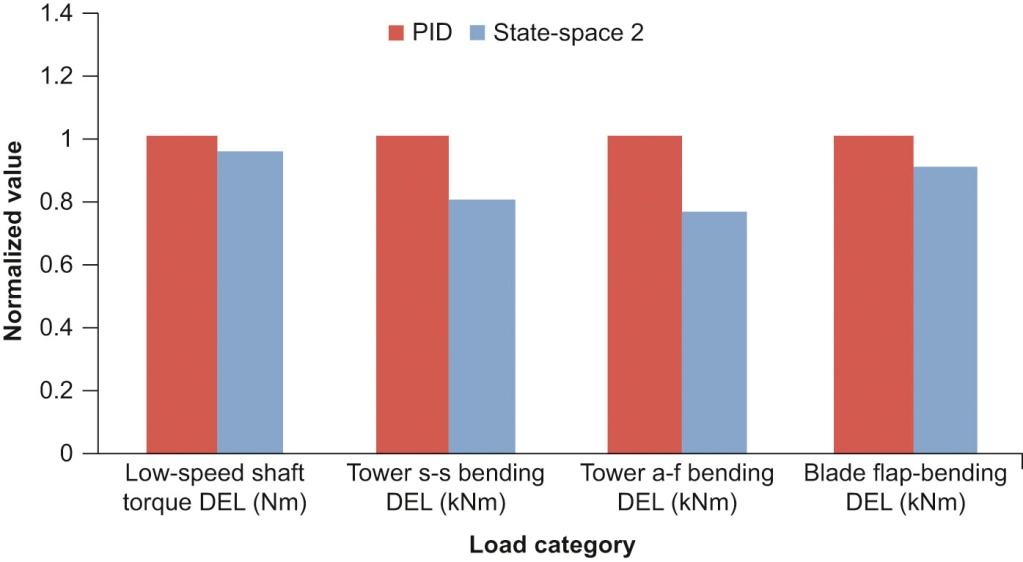 © Materials Research Society 2012
Fig30_17
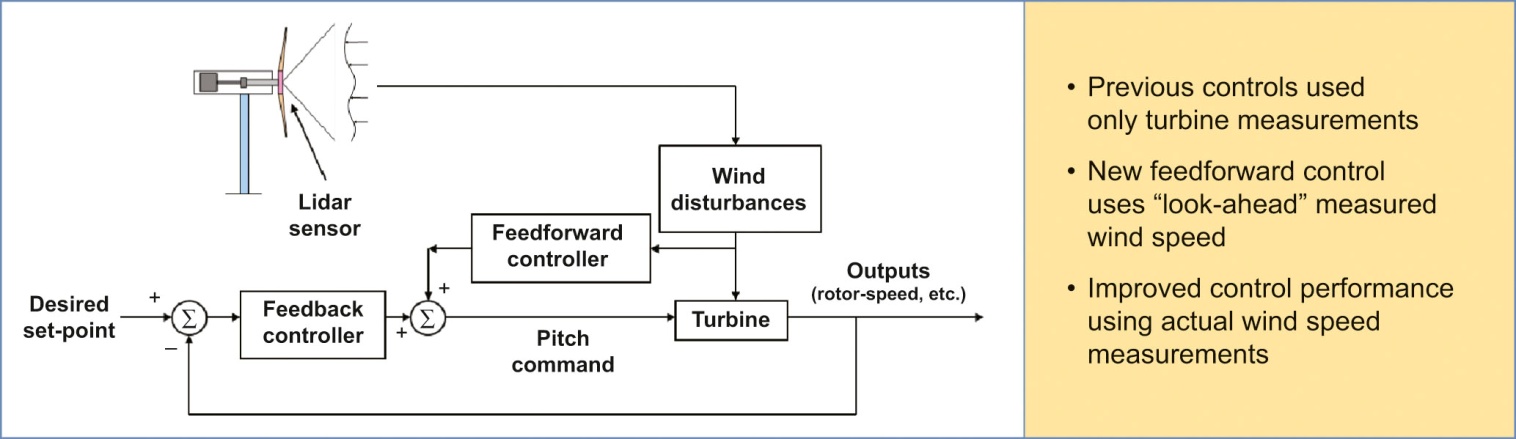 Courtesy of Dr Lucy Pao
Fig30_18
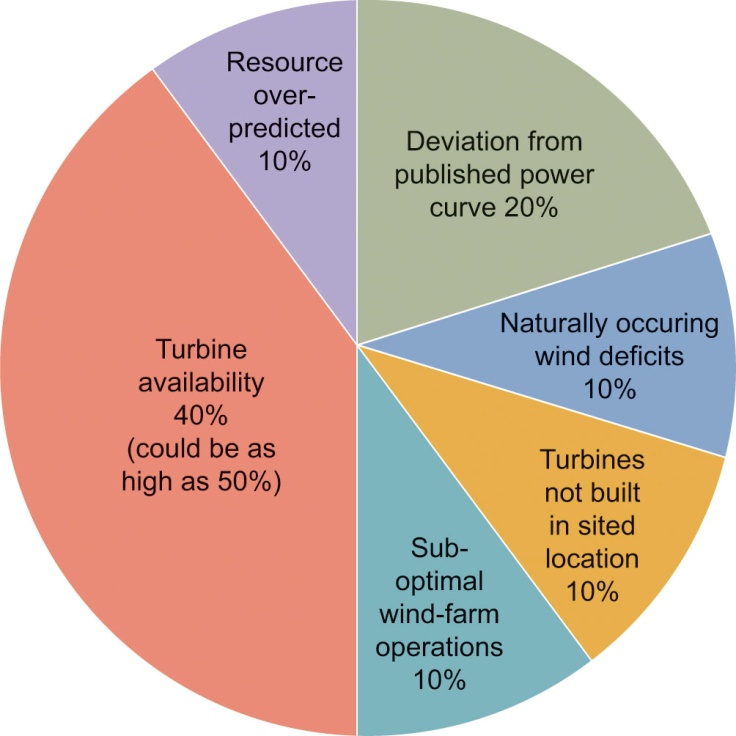 © American Wind Energy Association
Fig30_19
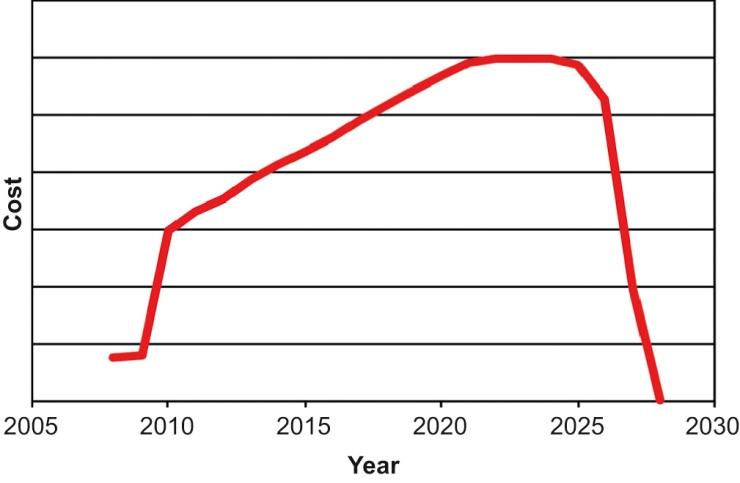 © Matthias Henke, Lahmeyer International, presented at Windpower 2008
Fig30_20
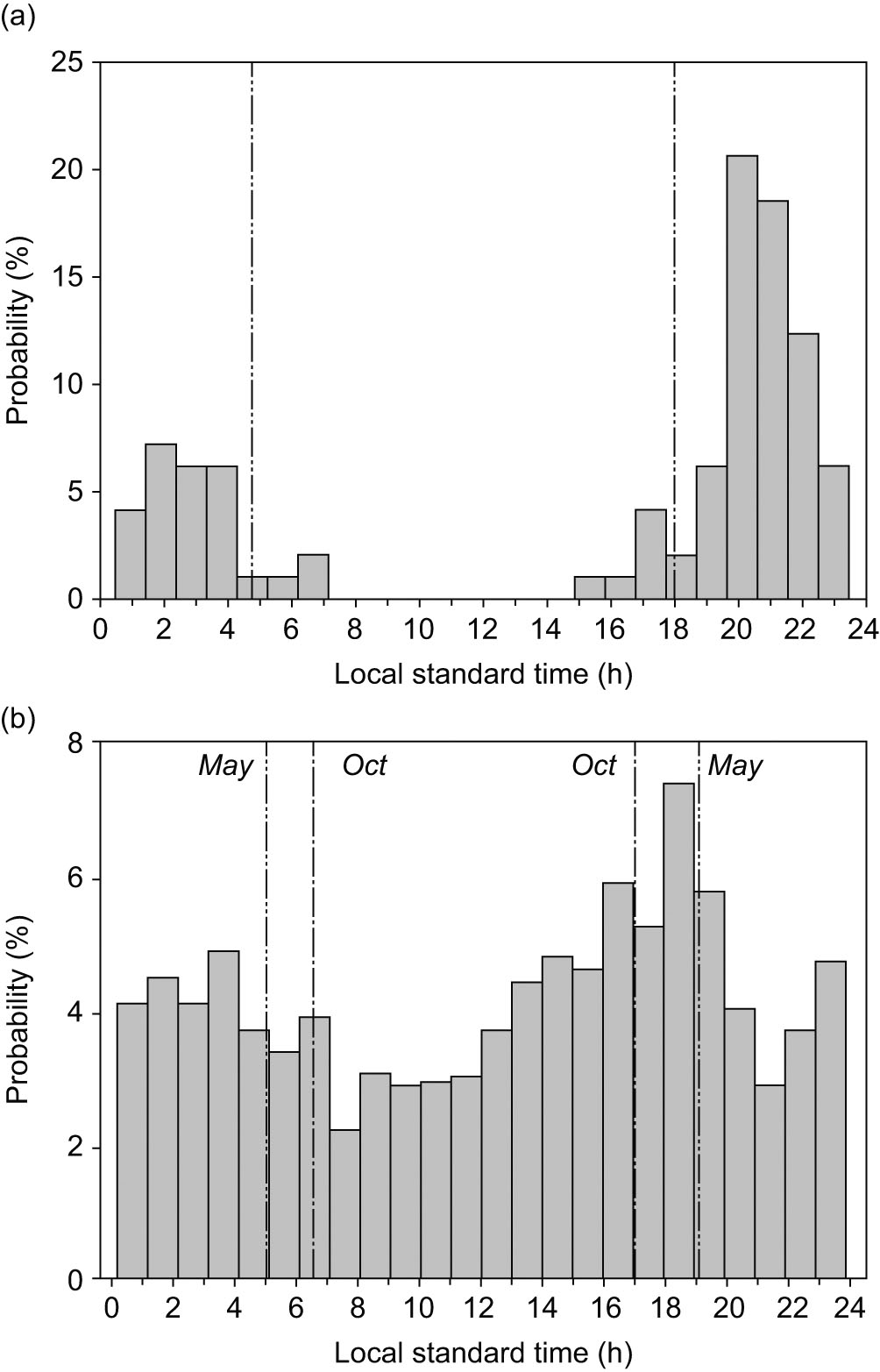 © Materials Research Society 2012
Fig30_21
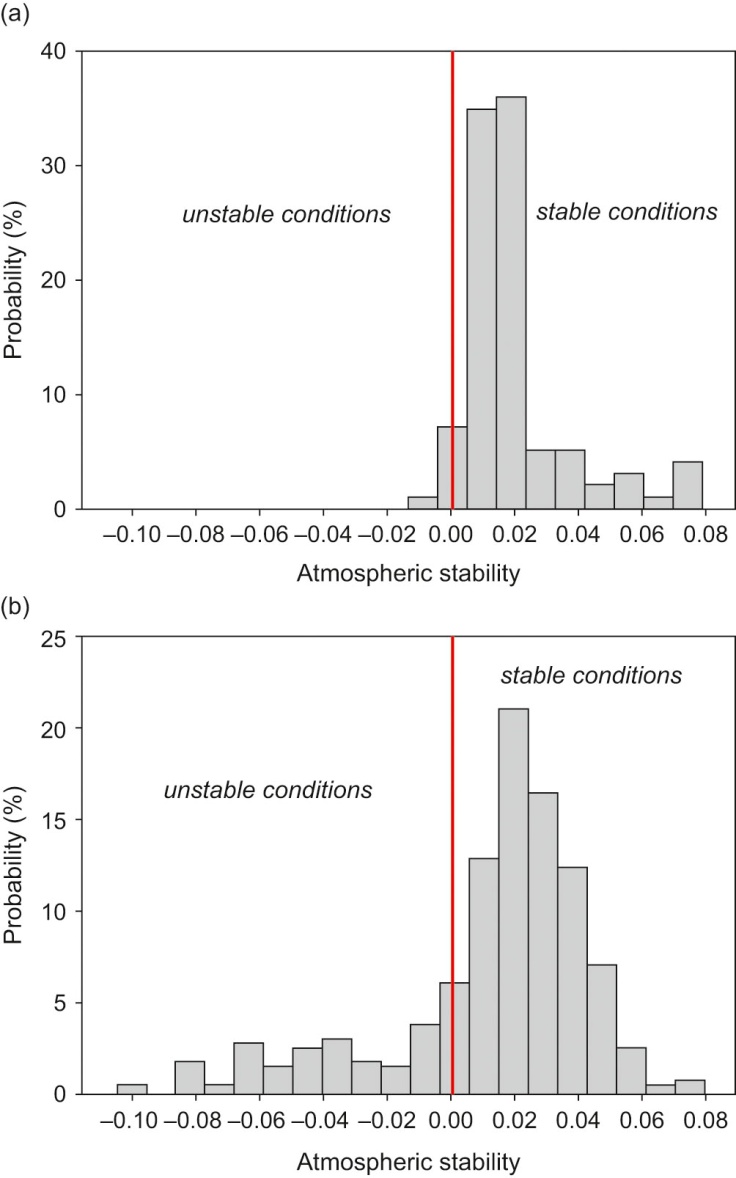 © Materials Research Society 2012
Fig30_22
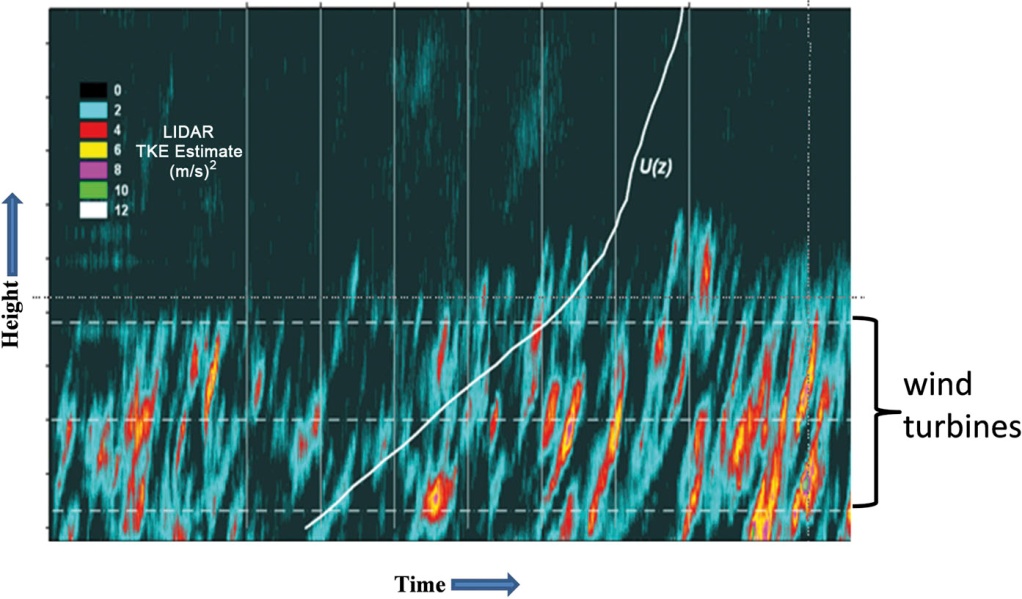 © Materials Research Society 2012
LIDAR provided by the National Oceanic and Atmospheric Administration 
Earth System Research Laboratory (NOAA/ESRL)
Fig30_23
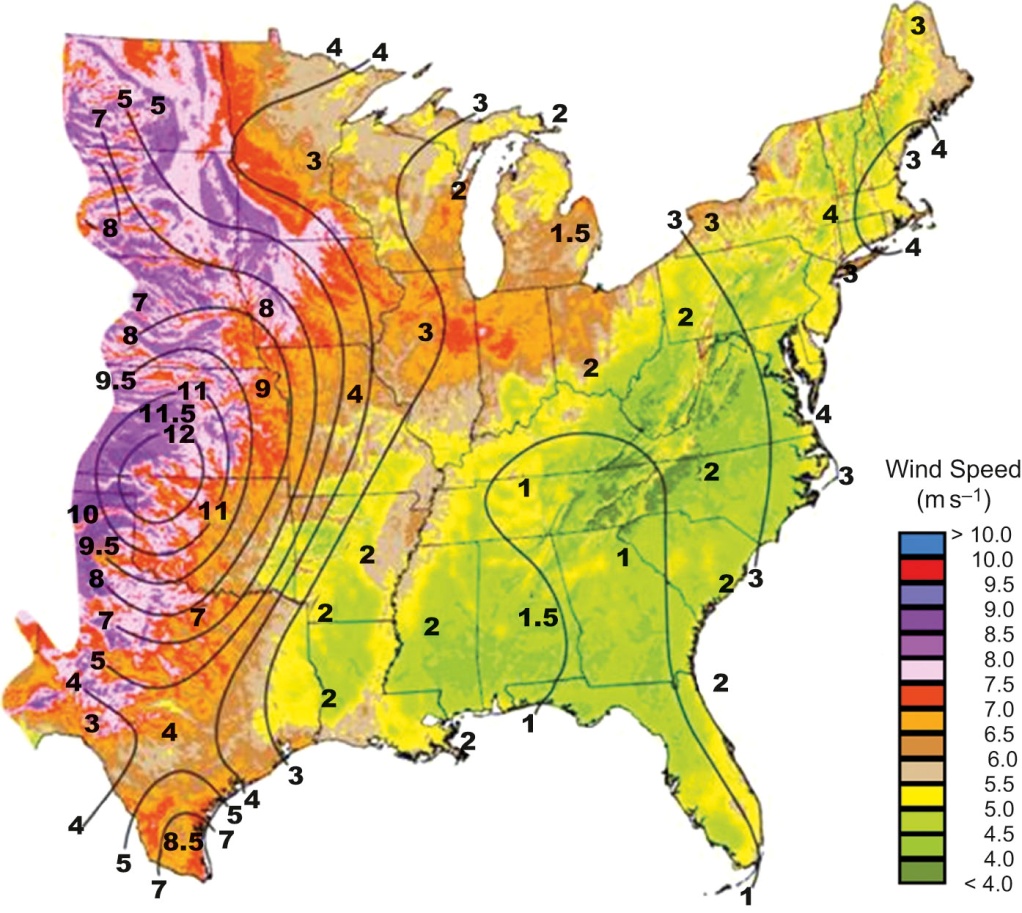 © Materials Research Society 2012
Fig30_24
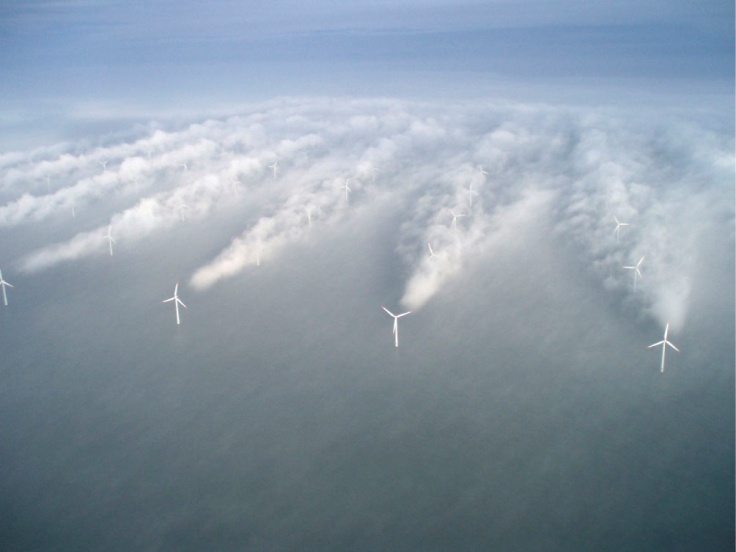 © Christian Steiness
Fig30_25
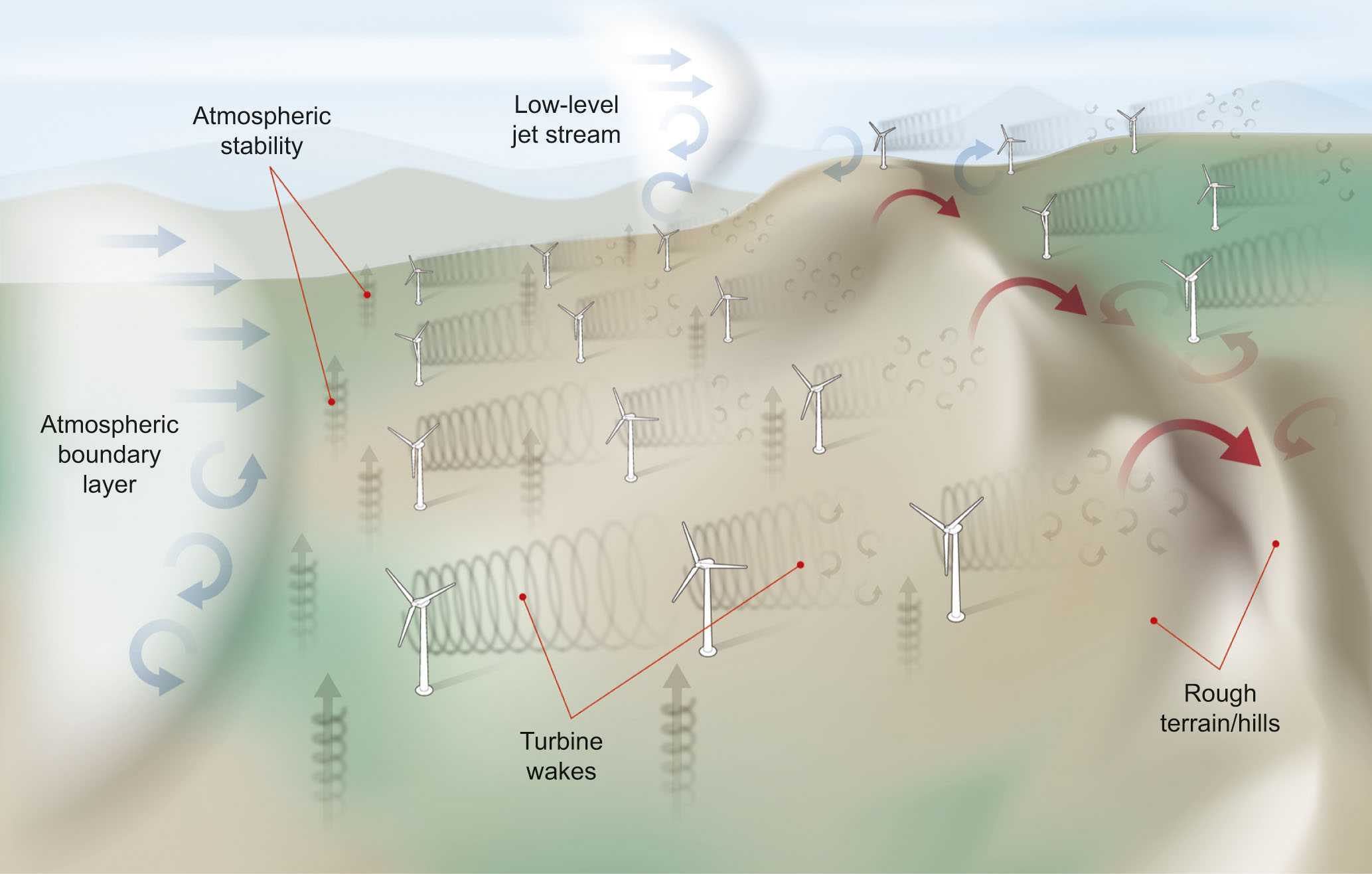 © Materials Research Society 2012
Fig30_26
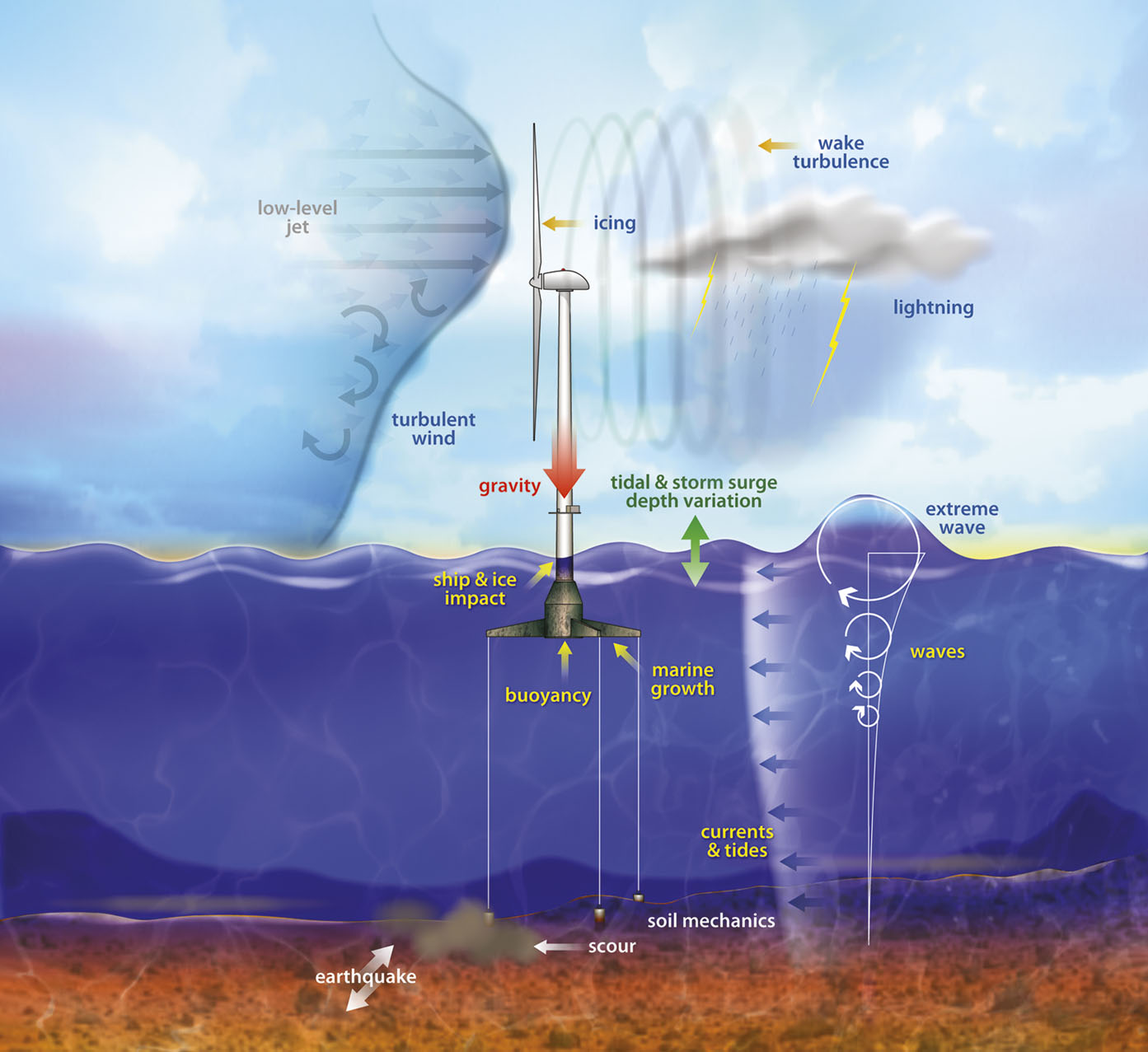 © Materials Research Society 2012
Fig30_27
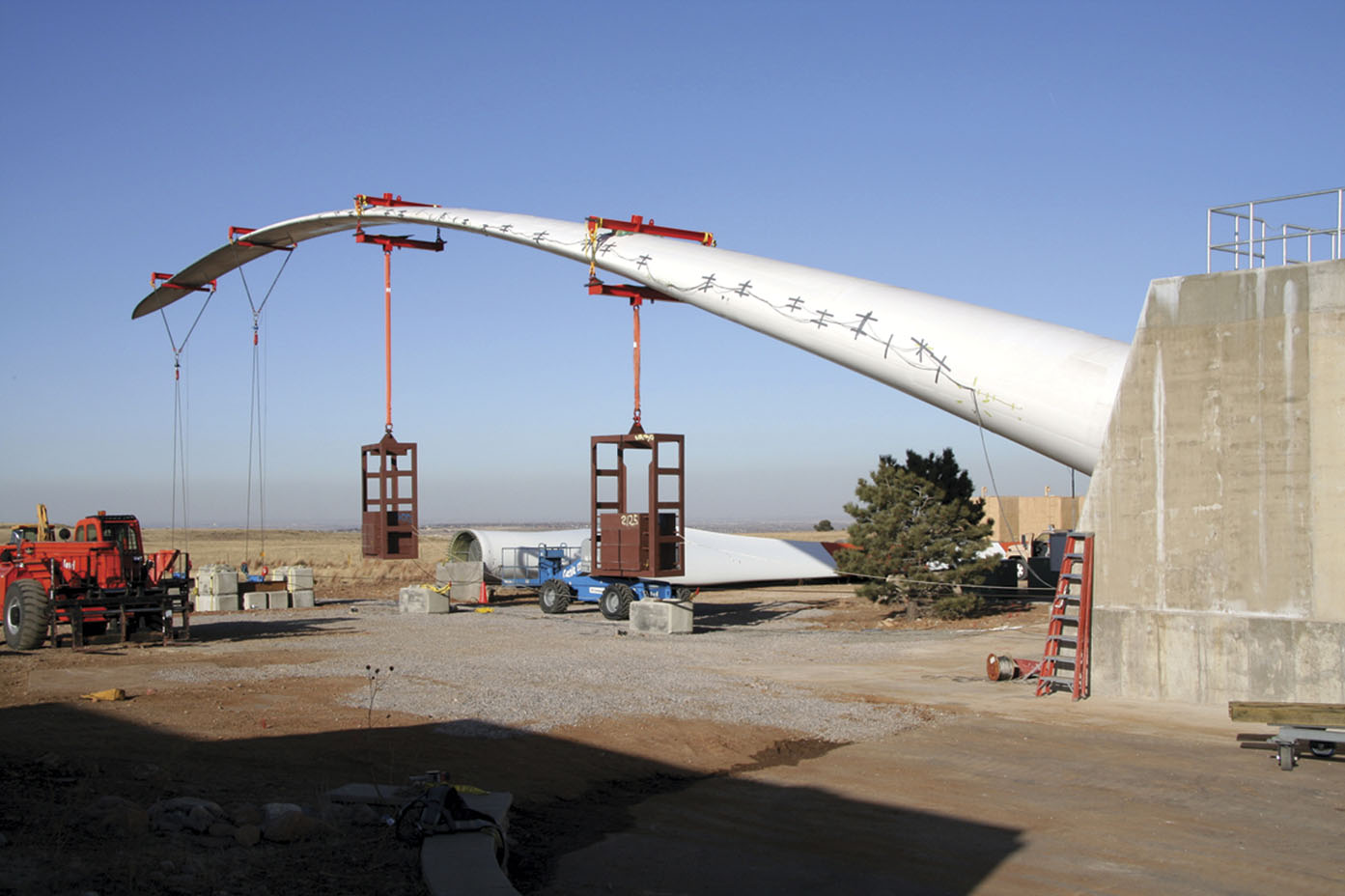 © Materials Research Society 2012
Fig30_28
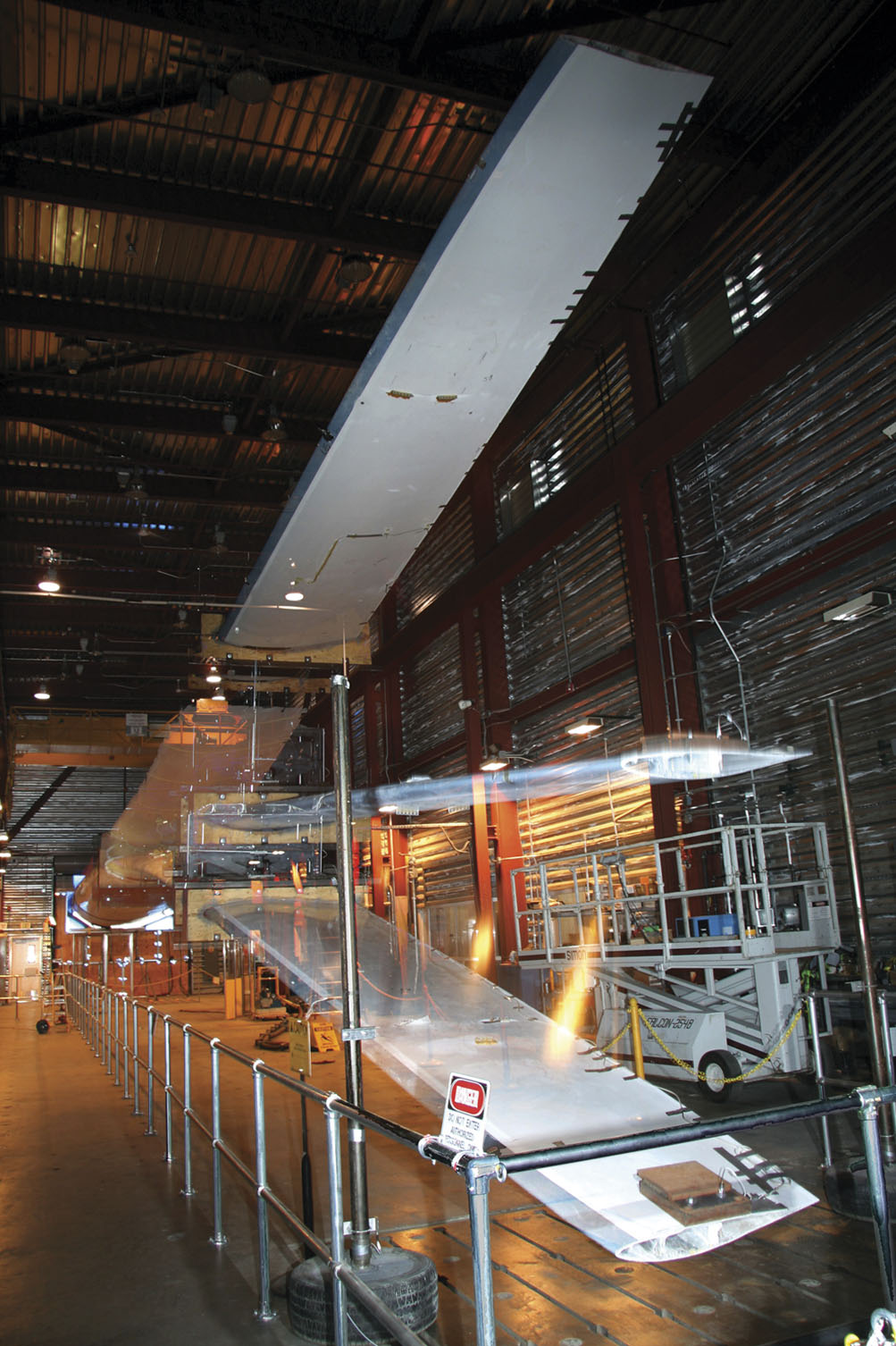 © Materials Research Society 2012
Fig30_29
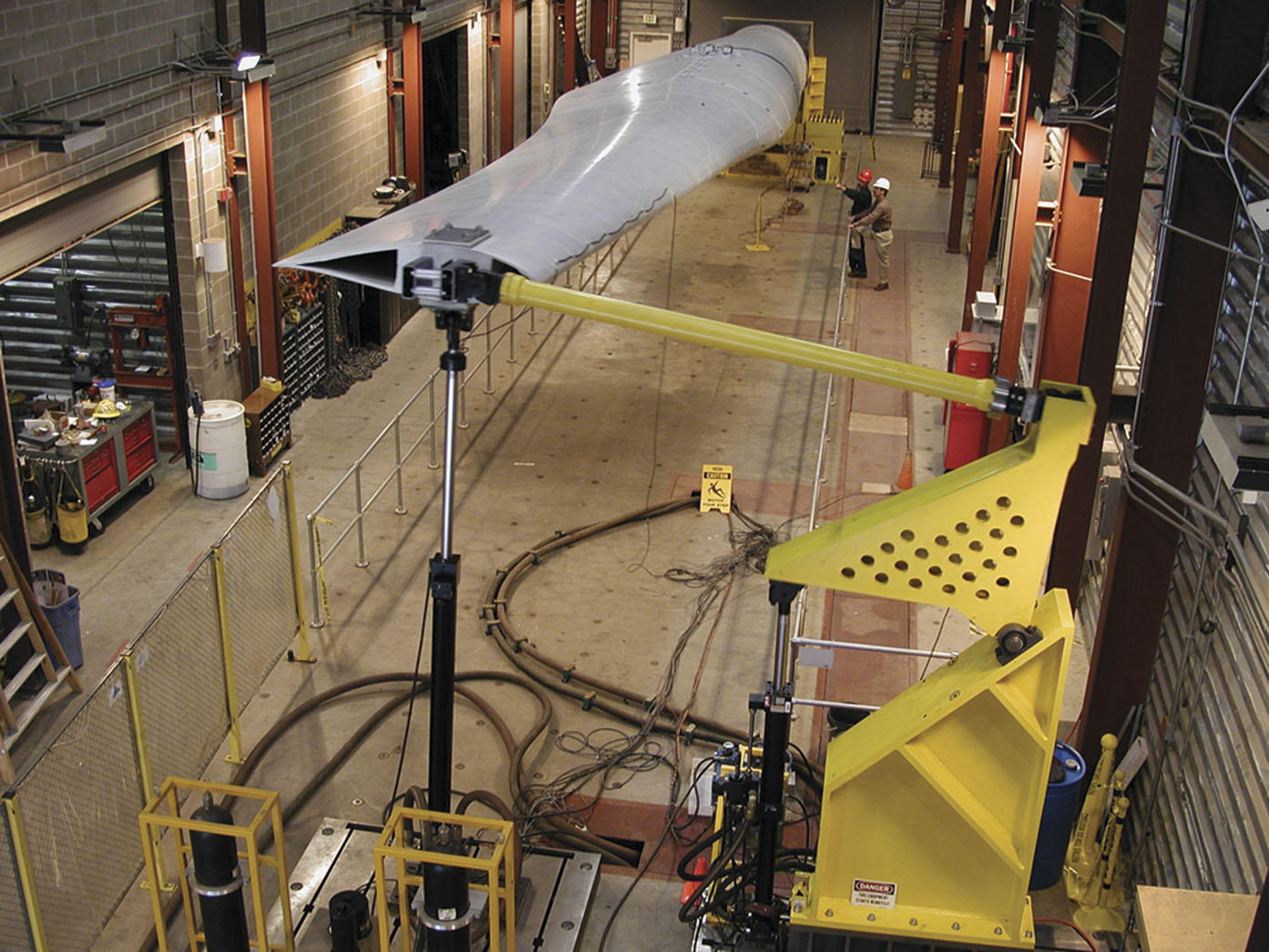 © Materials Research Society 2012
Fig30_30
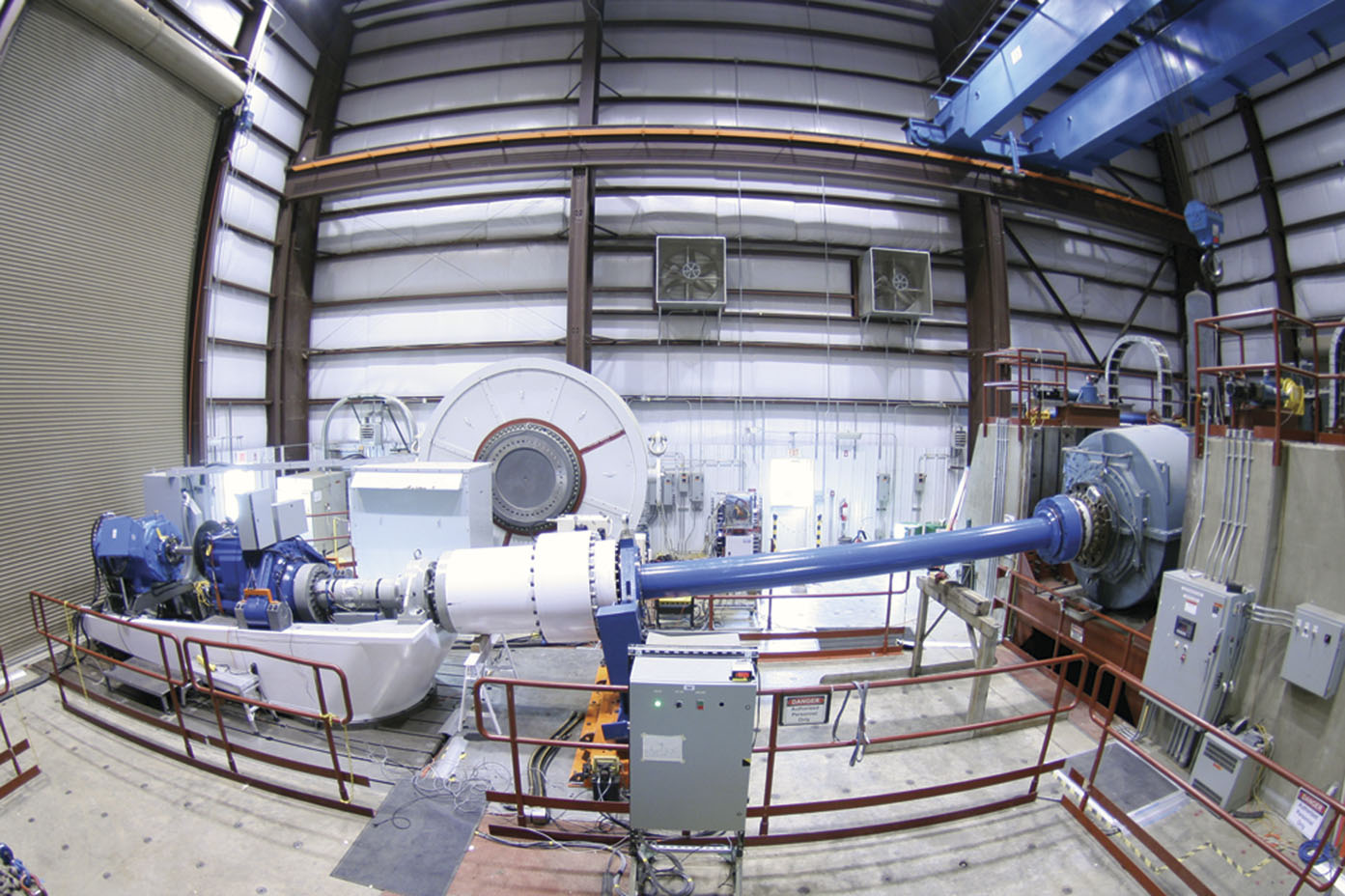 © Materials Research Society 2012
Fig30_31
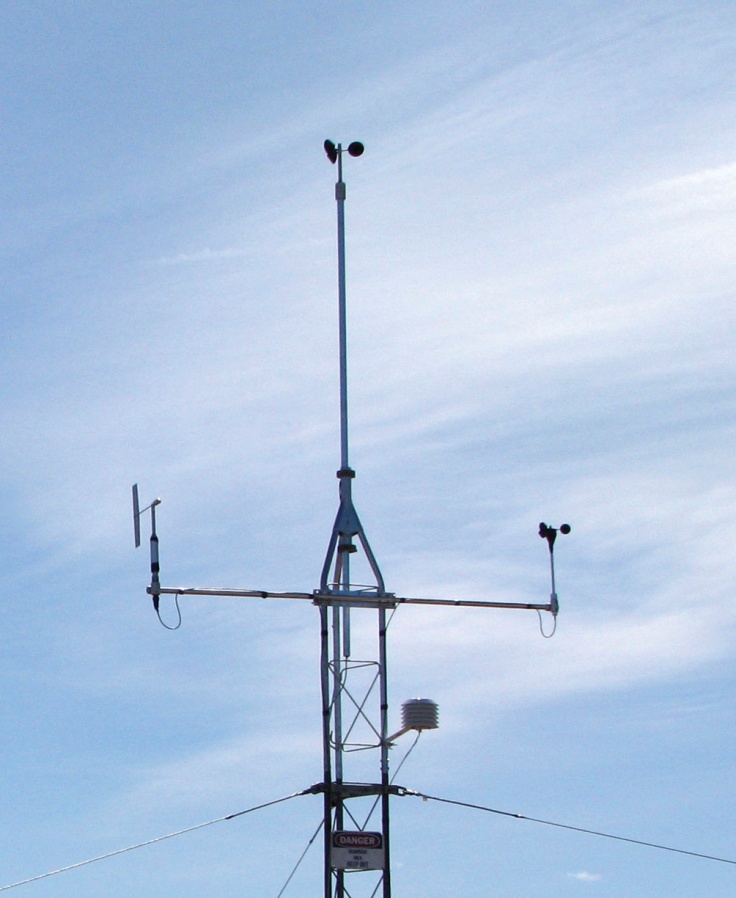 © Materials Research Society 2012